TMAM Refresher 
Course
Vickie Sams 
October 2022
Disclaimer
This presentation was compiled by OHCA Tribal Government Relations Department.

The information contained within this presentation is intended as a reference only and is current as of August 2022. Content is subject to change.

Stay current with up-to-date information on the OHCA website:

https://oklahoma.gov/ohca/providers/types/tribal-government-relations.html
agenda
Soonercare Program & Tribal Government Relations Department
Tribal Medicaid Administrative Match (TMAM)
Requirements
TMAM Invoice Requirements
TMAM Payment
Invoice Submission 
Required Documentation
Verification of Invoice
State Share Bill Back for Administrative Services 
Reminders and Updates
SoonerCare Program&Tribal government relations
soonercare
SoonerCare (Oklahoma Medicaid) is a health coverage program jointly funded by the federal and state government. 

This program covers medical expenses for certain groups of people who have limited income and resources. 

The Oklahoma Health Care Authority is the state agency that administers the program.
Who Qualifies for soonercare?
Adults with children under 19 
Children under 19 and pregnant women
Adults, not eligible for Medicare, age 19-64
Individuals 65 and older 
Individuals who are blind or who have disabilities
Tribal Government Relations mission
To create and promote collaborative relationships among the Oklahoma Health Care Authority, tribal health care stakeholders, sovereign tribal governments, federal agencies and nontraditional partners through meaningful communication. We strive to maximize partnerships to achieve shared goals and improve the health outcomes of Oklahomans.
Purpose and function
Agency subject matter expertise:
Dedicated OHCA tribal government relations team.
Stay informed of national tribal health care trends and political issues.
Advise on tribal sovereignty issues.
Liaison between agency and tribal elected officials.
Purpose and function
Tribal consultation:
OHCA’s rules promulgation process begins with tribal consultation.
Leads agency efforts on tribal consultation.
Carries out OHCA policy to ensure effective communication.
Provides technical assistance for consultation needs.
Purpose and function
Tribal health care network support:
SoonerCare and Insure Oklahoma partners with 62 tribal health care providers to help bridge the gap of health disparities with greater access to preventative and specialty care.
Provider agreements recognize tribal sovereignty.
Office of Management and Budget encounter rate payments to I/T/U.
100% Federal Medical Assistance Percentages; no cost to state budget for state-tribal relations.
Purpose and function
Community engagement:
Partner support and tribal events.
Culturally appropriate outreach strategies.
Tribal Medicaid administrative match (TMAM)
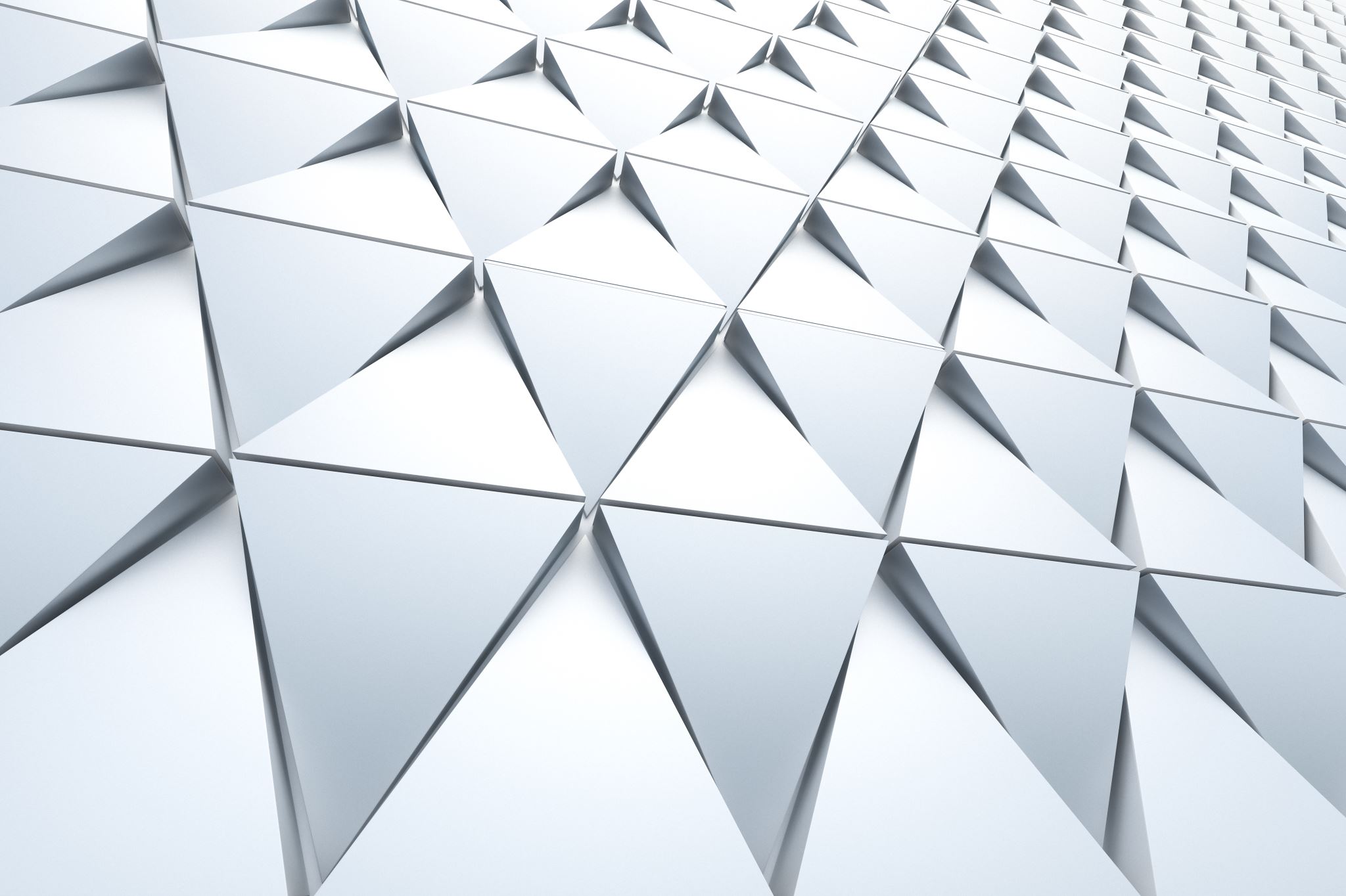 TMAM Program
The intent of TMAM is to contract with tribal enrollment partners to receive reimbursement for accepting and processing new and renewed applications for SoonerCare. 
TMAM will address several concerns including the relatively high rate of uninsured American Indian adults and children. 
TMAM program is to bridge the disparity by connecting the tribal population to SoonerCare and quality health care.
Requirements
Requirements
Requirements
OHCA is advancing the state share. 
Must be tribal government funding.
Tribal contractor is billed quarterly the state share; 25% of payment received.
Payment must be received by OHCA within 30 days; no future payments for TMAM will be paid.
IMPORTANT: All efforts to protect PHI Emails must be sent secured.
Tmam invoice requirements
Application (tmam Product)
Once a tribe has an approved TMAM contract, they are eligible to receive payment for the following: 

(1) Approved New SoonerCare online application= $40.00
(2) Approved New SoonerCare paper application= $30.00 
(3) Approved online renewal SoonerCare= $15.00

The application is located at www.mysoonercare.org. There is no contract needed to access the website application.
Approved New application
The individual has NOT had SoonerCare coverage within the last 30 days.

Moving from one program to another with a separate application.

Individuals being added to an existing application (e.g., newborns).
Approved Online Renewal
The individual has had SoonerCare coverage within the last 30 days.

SoonerCare renewal applications will only be accepted via online.

The individual moving from one program to another with the same application.
Approved online Applications
Access through Agency View or  public website. 
Call the SoonerCare helpline at 1-800-987-7767 for application assistance. 
Only an approved agency-view contracted partner may access a secure agency portal and input a new application or retrieve an existing saved or previously submitted application.

Health Insurance Marketplace (HIM) application(s) resulting in a SoonerCare approval for an individual or family. This shall also be claimed for OK TMAM.
Approved Paper  applications
Paper applications are located at www.mysoonercare.org. 
Please follow instructions found on the application.

Although paper applications are accepted, OHCA strongly encourages OK TMAM contractors to utilize the online application system.
Invoice Submission
Invoice submission
Only one invoice per tribe will be accepted by OHCA each quarter.
No opportunity to correct invoice once received by OHCA.
Application dates need to be within the quarter claimed.
Invoice submission
Invoices submitted to OHCA more than 90 days past the last day of claiming quarter will not be accepted and will be returned as invalid.
If OHCA verified amount is different; OHCA may extend an opportunity to modify the invoice amount; timely response is required.
Invoice submission
Submit invoices and attachments via email in a secure and encrypted format to Vickie.Sams@okhca.org.

Paper, non-secure, non-encrypted, and regular email submissions will not be accepted
HIPAA compliance applies to TMAM
Ok tmam invoice submission dates and deadlines
Required documentation
REQUIRED DOCUMENTATION
Attachment A
List Number of Approved Submissions
Add Rate Per Application to Number of Approved Submissions
Enter Total Dollar Amount
Print, Sign and Date 

Modified or altered invoices will not be accepted!
Attachment A
Examples of invoice #’s: 
2022-3, 2022-4, 2023-1, 2023-2 

Reminder: FY begins July 1st
Invoice with correct dollar amounts.
Invoice numbers cannot be the same as a previously submitted invoice number.
Attachment b
Must be submitted in a secure and encrypted Microsoft Excel file.
PDF or other applications (i.e. word, outlook, etc.) will not be accepted.
All fields must be correctly populated in the correct format; submissions not properly formatted will be invalid. 
Transposed numbers, typos and other errors will render the entry as invalid.
	Suggestion: Lock excel work sheet
Attachment b
Attachment B is located on the OHCA Tribal Relations webpage: www.okhca.org/tribalrelations
Only one attachment B will be accepted per invoice each claiming quarter.
Modified or altered formats of attachment B will not be accepted.
Do not leave any blank fields, as they could result in non-payment.
Verification of invoice
Verification of invoice
New or renewed applications will be verified by OHCA.
Applications are not verifiable by OHCA will be deducted from the total amount claimed on the invoice.
This will need to be the accepted amount if OHCA verified amount on invoice is different from what was submitted.
The dollar amount you receive from OHCA is the correct and accurate dollar amount and will not change. 
	Word for word verbiage that needs to be used to accept 	the amount of invoice is:
		 “I approve the invoice amount for $$$$.”
State share bill back for administrative services
State share bill back
Reminders & Updates
reminders
Tribe must notify OHCA regarding any staff changes.
TMAM resources are available at: https://oklahoma.gov/ohca/providers/types/tribal-government-relations.html
The application is located at www.mysoonercare.org There is not contract needed to access the website. 
Only an approved agency-view contracted partner may access a secure agency portal and input a new application or retrieve an existing saved or previously submitted application. 
Call SoonerCare helpline at 1-800-987-7767 for application assistance
Tribal Government Relations 

Dana Miller, TGR Director                               Dana.Miller@okhca.org 
Kathrine McCoy, TGR Sr. Coordinator	Kathrine.Mccoy@okhca.org 
Vickie Sams, TGR Outreach Coordinator	Vickie.Sams@okhca.org
4345 N. Lincoln Blvd.
Oklahoma City, OK 73145
okhca.org
mysoonercare.org
Agency: 405-522-7300
Helpline: 800-987-7767
GET IN TOUCH